Introduction
Advanced Computer Networks
Introduction Outline
Preliminary definitions
Network application paradigms
Classifying networks
by transmission technology
by size/scale
by topology
Advanced Computer Networks   Introduction
2
Definitions
computer network ::
[Tan] a collection of “autonomous” computers interconnected by a single technology.
[LG&W] communications network ::a set of equipment and facilities that provide a service.
In a distributed system the collection of independent computers appears to its users as a single coherent system.
Advanced Computer Networks   Introduction
3
Internet Access and Flows
T
X
Z
W1
W2
Host
L
W3
W
Y
AP
Host
M
Host
A
2
3
W4
4
1
Host
B
5
16
nodes
14
Host
J
11
17
12
Host
C
15
6
13
10
7
Host
H
9
Host
D
8
Host
G
Host
E
Host
F
Advanced Computer Networks   Introduction
4
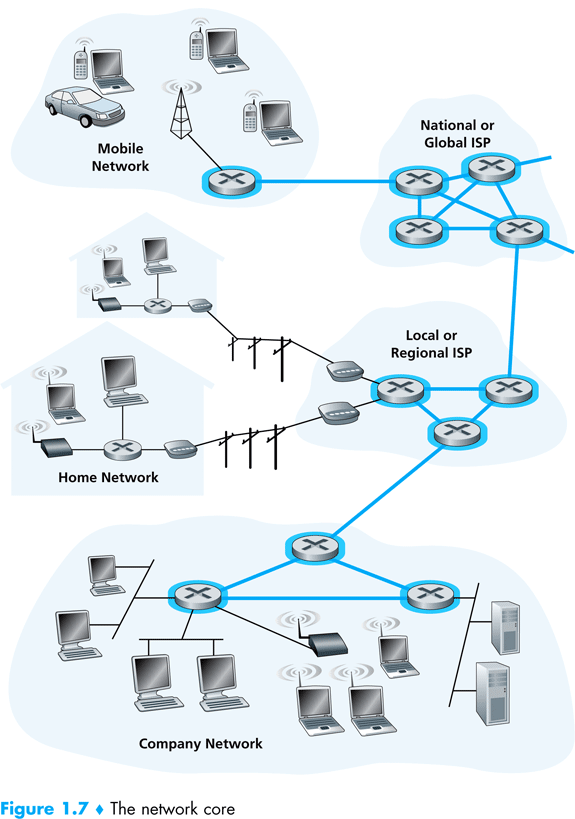 K & R
Advanced Computer Networks   Introduction
5
Networking ApplicationParadigms
Advanced Computer Networks
Introduction
6
Client-Server Applications
Figure 1.1  A network with two clients and one server.
Tanenbaum
Advanced Computer Networks   Introduction
7
Client-Server Model
Figure 1-2. The client-server model involves requests and replies.
Tanenbaum
Advanced Computer Networks   Introduction
8
Peer-to-Peer Applications
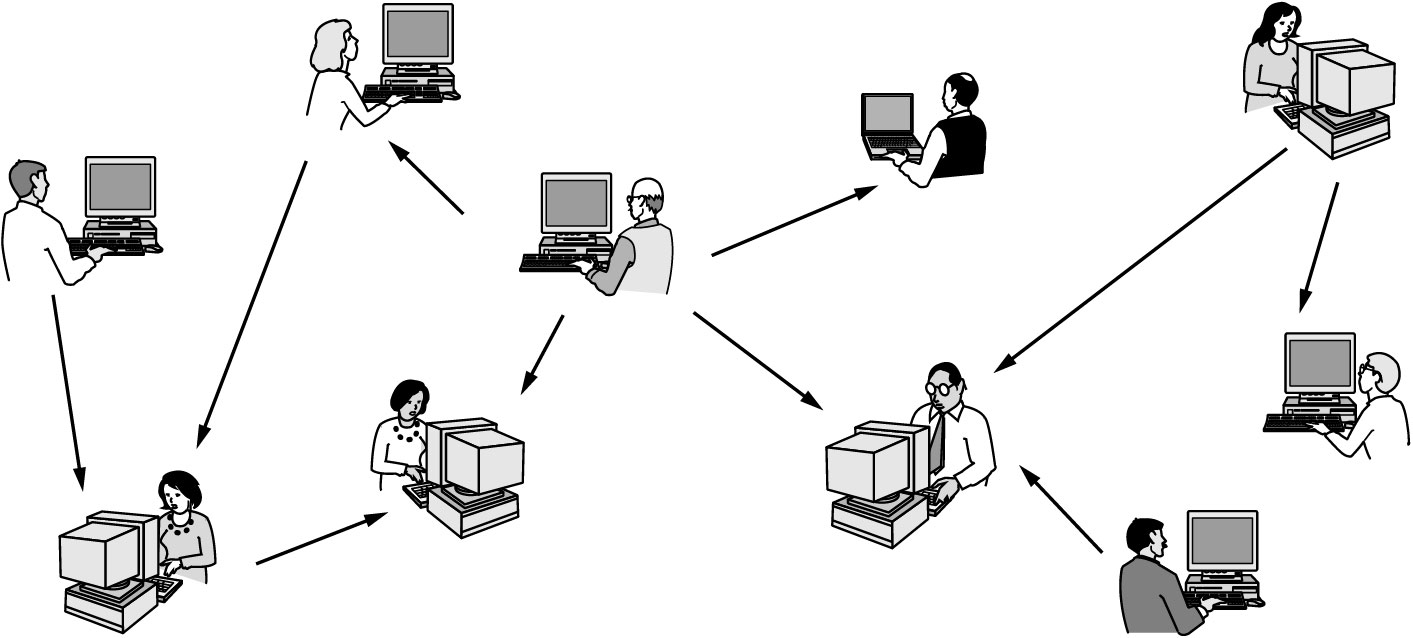 Figure 1.3 In  a peer-to-peer system there are no fixed clients and servers.
Tanenbaum
Advanced Computer Networks   Introduction
9
Wireless versus Mobile Applications
Wirelesss involves transmissions through the air (type depends on frequency).
Mobile can refer to the Hosts.
Laptops can be moveable and wired.
Laptops can be moveable and wireless.
Cell phones, Iphones, PDAs and devices in vehicles are mobile and wireless.
Mobile Ad Hoc NETworks (MANETs)::
wireless devices are both Hosts and subnet nodes.
Advanced Computer Networks   Introduction
10
NetworkClassifications
Advanced Computer Networks
Introduction
11
Classifying by Transmission Technology
broadcast :: a single communications channel shared 
by all machines (addresses) on the network.
Broadcast can be both a logical or  a physical concept (e.g. Media Access Control (MAC) sublayer ) .

multicast :: communications to a specified group.
This requires a group address (e.g. – multimedia multicast).

unicast :: a communication involving a single sender and a single receiver.

point-to-point :: connections made via links between pairs of nodes.
Advanced Computer Networks   Introduction
12
Classification by Size
LANs {Local Area Networks}
Wired LANs: typically physically broadcast at the MAC layer (e.g., Ethernet, Token Ring)
Wireless LANs (WLANs)
Wireless Sensor Networks (WSNs)
MANs {Metropolitan Area Networks}
campus networks connecting LANs logically or physically.
often have a backbone (e.g., FDDI and ATM) to connect campus networks.
Advanced Computer Networks   Introduction
13
Classification by Size
Figure 1-6. Classification of interconnected processors by scale.
Tanenbaum
Advanced Computer Networks   Introduction
14
Wired LANs
            
transceivers
Ethernet bus
Ethernet hub
Leon-Garcia & Widjaja:
 Communication Networks
Advanced Computer Networks   Introduction
15
Wireless LANs (WLANs)
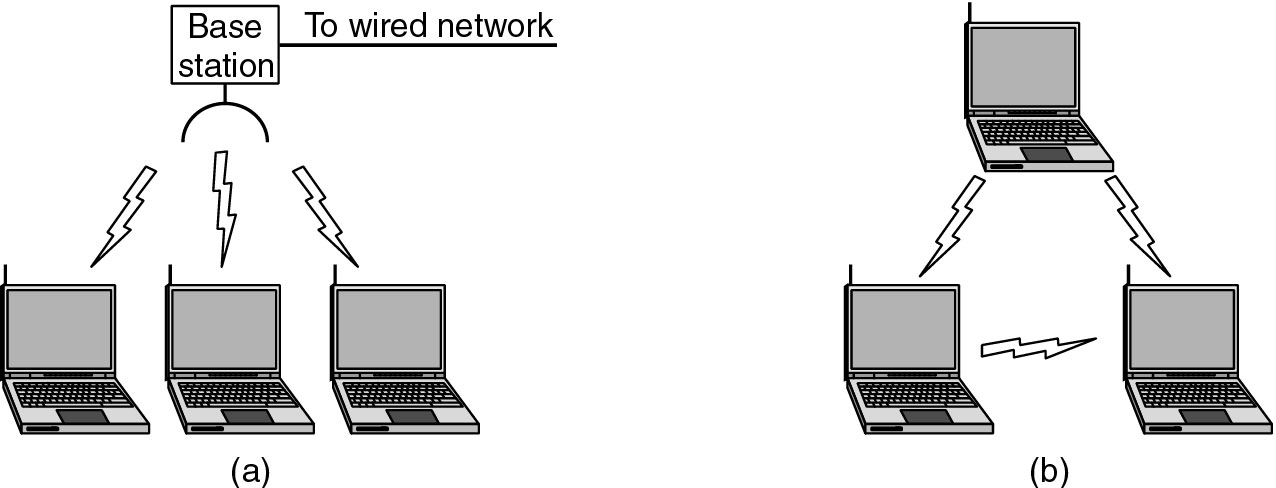 Figure 1-35. (a) Wireless networking with a base station.  (b) Ad hoc networking.
Tanenbaum
Advanced Computer Networks   Introduction
16
Wireless Sensor Networks (WSNs)
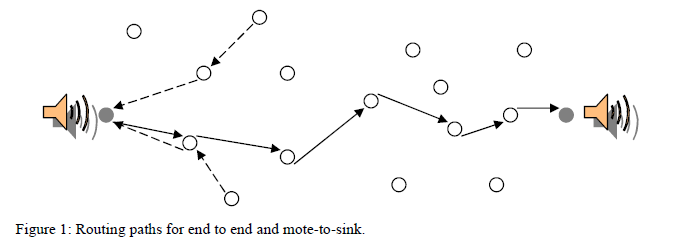 N. Chohan
WSNs can have mobile or fixed nodes but require a routing algorithm and normally have power concerns.
Advanced Computer Networks   Introduction
17
Metropolitan Area Networks
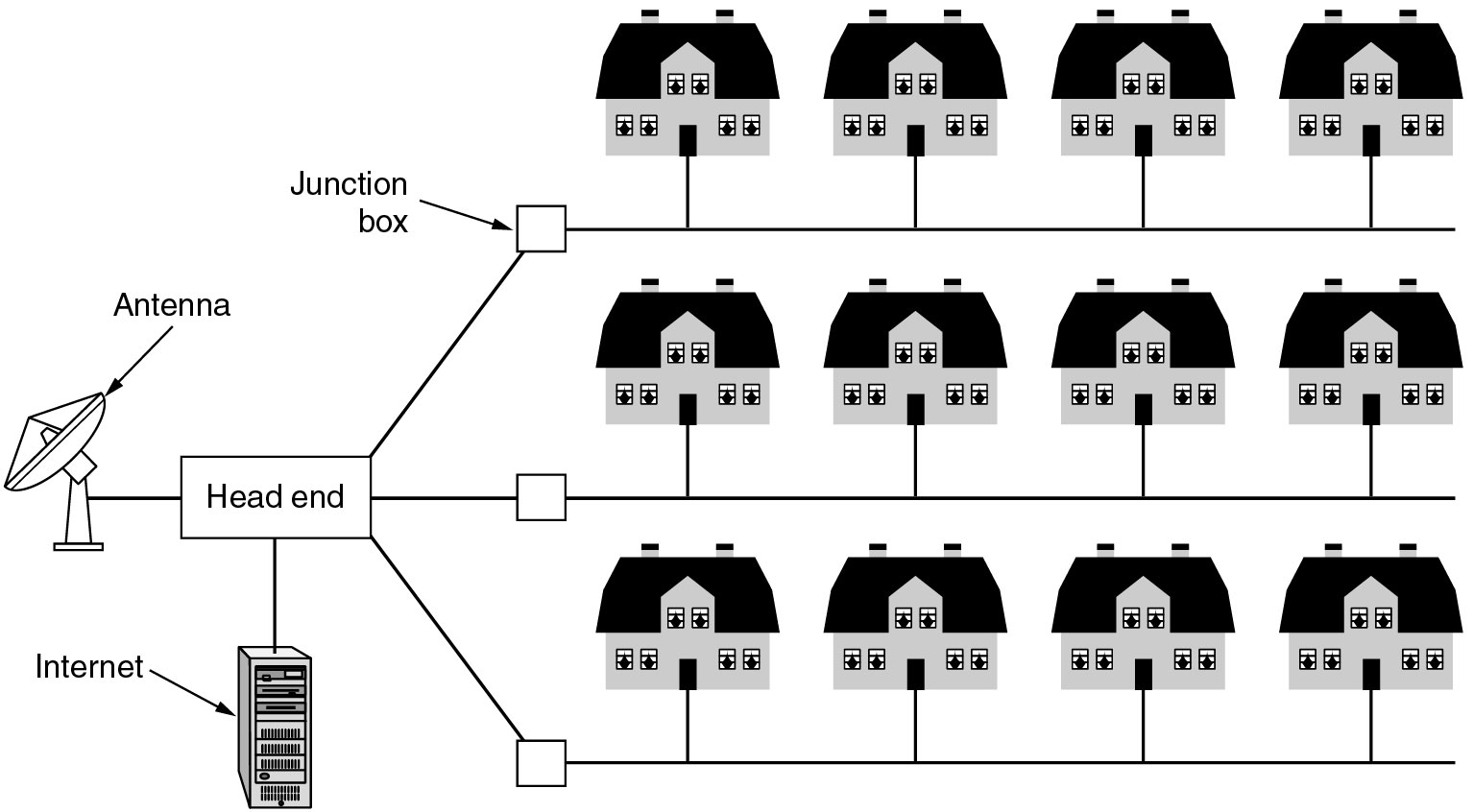 Figure 1-8. A metropolitan area network based on cable TV.
Tanenbaum
Advanced Computer Networks   Introduction
18
A
MANs within a Hierarchical Topology
1*
a
b
Metropolitan network A consists of  access subnetworks: a, b, c, d.
2
4
3
A
c
d
Hierarchical Network Topology
National network consists of regional subnetworks: a, b, g.

Metropolitan network A is part of regional subnetwork .


g
Leon-Garcia & Widjaja:
 Communication Networks
19
Advanced Computer Networks   Introduction
Network Classification by Size
WANs {Wide Area Networks}
also referred to as “point-to-point” networks.
ARPANET   Internet
usually hierarchical with a backbone.
Enterprise Networks, Autonomous Systems (ASs)
VPNs (Virtual Private Networks).
Advanced Computer Networks   Introduction
20
ARPAnet circa 1972
AMES
UTAH
BOULDER
GWC
CASE
McCLELLAN
RADC
ILL
CARN
LINC
USC
AMES
MIT
MITRE
UCSB
STAN
SCD
ETAC
UCLA
RAND
TINKER
BBN
HARV
NBS
A point-to-point network
Leon-Garcia & Widjaja:
 Communication Networks
Advanced Computer Networks   Introduction
21
Wide Area Networks (WANs)
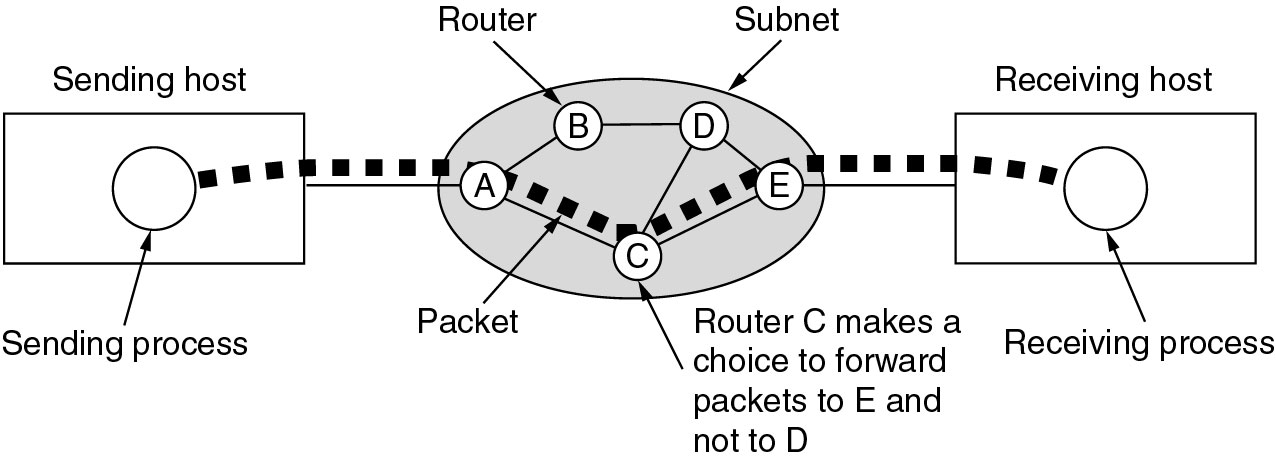 Figure 1-10.A stream of packets from sender to receiver.
Tanenbaum
Advanced Computer Networks   Introduction
22
G
internet
net 3
G
net 1
G
G
G = gateway
G
net 5
net 2
net 4
G
A network of networks
Leon-Garcia & Widjaja:
 Communication Networks
Advanced Computer Networks   Introduction
23
Network Classification by Topology
flow of data
Bidirectional flow 
Default is baseband 
cabling
Repeater
Bus Topology
Advanced Computer Networks   Introduction
24
Network Classification by Topology
Note -  A ring implies unidirectional flow.
Repeater
Repeater
Ring Topology
Advanced Computer Networks   Introduction
25
Network Classification by Topology
Headend
Tree Topology
Advanced Computer Networks   Introduction
26
Tree Topology
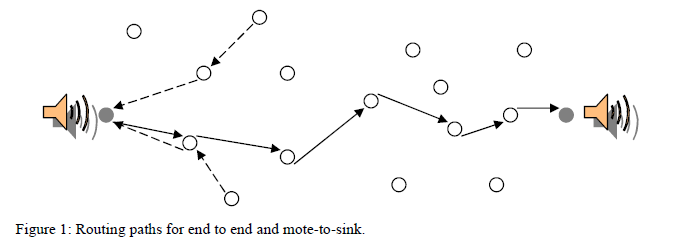 N. Chohan
WSN end-to-end routing often employs a spanning tree for routing.
Advanced Computer Networks   Introduction
27
Network Classification by Topology
hub, switch 
or repeater
Star Topology
Advanced Computer Networks   Introduction
28
Network Classification by Topology
Wireless Infrastructure
W2
W1
AP
W3
W4
Star Topology
Advanced Computer Networks   Introduction
29
Introduction Summary
Define: network, distributed system, Internet, subnet, Host, node, flow, channel and link.
Paradigms: Client-Server, Peer-to-Peer, Wireless and Mobile.
Classifications and Acronyms:
Braodcast, multicast, unicast
LAN, MAN, WAN, WLAN, WSN
The Internet versus an internet
Hierarchical, bus, ring,tree, and star topology
Advanced Computer Networks   Introduction
30